Rupture de parcours des adultes cerebrolésés
Le parcours psychiatrique
Vignettes cliniques
38ans
Épilepsie partielle , début à 15ans, coma puis crises partielles complexes temporales
Perte d’autonomie et cognitive
dépendance et troubles du comportement par « crises »de quelques heures: angoisses massives et vécu persécutif , hallucinatoire avec clasticité et/ ou mise en danger: défenestration récente
Maintien difficile au domicile, refus des foyers sollicités, sauf 90j/an
Etienne
Didier
54 ans
AVP à 36 ans: polytrauma
Récupération progressive avec séquelles: syndrome dysexécutif, tr cognitifs et comportementaux. Conscience partielle des troubles, dysphorie, crises d’angoisse, quérulence et agressivité
Dépendance alcoolique avec aggravation des troubles. Plusieurs hospitalisations en psychiatrie: crises clastiques, T.S, violence…puis errance avec désorientation, altération de l’état général, dénutrition
Rupture familiale et sociale
Retrouvé en errance, avec altération de l’EG , dénutrition, polynévrite…
Apaisement en HP, S° de Korsakoff séquellaire
TC 
Clinique psychiatrique
Les tr du comportement sont une séquelle majeure et une sujétion pour la famille, et la société
Faible efficacité des ttt médicamenteux usuels
Stratégie thérapeutique? Réseaux de soins et maillage territorial connus ?
TC: SÉQUELLES INVISIBLES
Déroutantes pour l’entourage, parfois suite à TC modéré = séquelles cognitives


Mémoire
Attention
Fonctions exécutives
Troubles du comportement
troubles sexuels
ATTEINTE DE LA MEMOIRE
Mémoire de travail: mémoire immédiate et de stockage limité dans le temps
Mémoire épisodique: événements de vie, surtout après l’accident. Perturbe vie quotidienne
Mémoire sémantique: encodage chez l’enfant TC?
Mémoire procédurale
Processus attentionnels
Interaction avec les troubles de mémoire
Attention sélective
Attention soutenue: fatigabilité
Attention divisée
ATTEINTE FONCTIONS EXÉCUTIVES
Préparer et enchaîner les étapes d’une action
Formuler, planifier, procéder aux vérifications nécessaires, persévérer…
Troubles du comportement
Forme apathique
Forme désinhibée 
Intrication des 2 + ou - anosognosie, alexithymie, prise de risques…
Souffrance psychique, anxiété, troubles dépressifs. Conduites addictives; risque suicidaire
Troubles de la sexualité
Moins liés aux atteintes cérébrales qu’aux déficiences physiques, aux difficultés relationnelles, à l’apathie ou la désinhibition
SOUFFRANCE PSYCHOLOGIQUE +++
PRISE EN CHARGE
Non médicamenteuse
Holistique, familiale, adaptation de l’entourage…
Activités de rééducation
Activités occupationnelles
Réinsertion professionnelle et sociale
PRÉVENTION
rééducation, réadaptation, réinsertion: étapes non étanches
Élaborer le projet de vie au retour dans la communauté, tenant compte de la fatigabilité. Organiser le suivi, les aides; information des intervenants, du patient et aidants.
Coordination hospitalière, extra hospitalière et réseaux (SAMSAH, aides au domicile…)
Séjours de répit
Projet professionnel?
Prise en charge médicamenteuse
Toujours en association avec l’approche non médicamenteuse
Tenant compte des associations, lésions, effets collatéraux et risques …
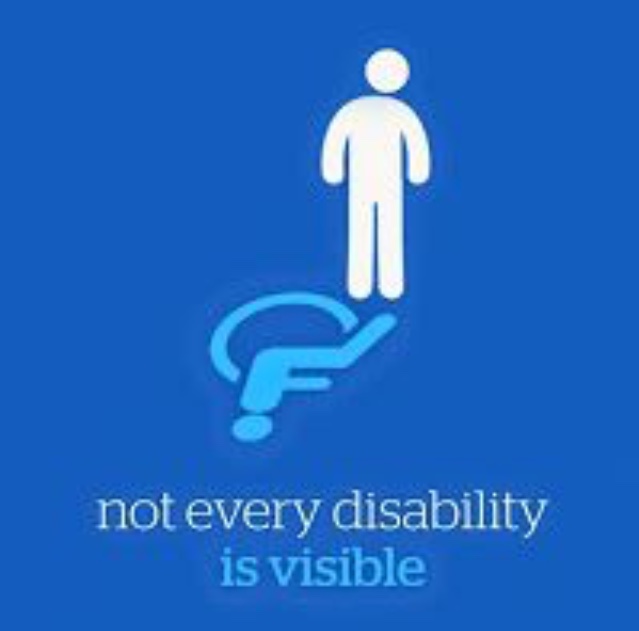 « Si cette épreuve m’a fait grandir et progresser, c’est surtout grâce aux rencontres qu’elle m’aura offertes »
Grand Corps Malade
« Il me semble que c’est une bonne idée de réapprendre à réfléchir et à se concentrer sur autre chose que mes problèmes physiques »
Grand Corps Malade